Welcome to the AHT Informational Meeting. Please make sure your microphones are muted unless you have a question. Please hold all questions until the end of the meeting.
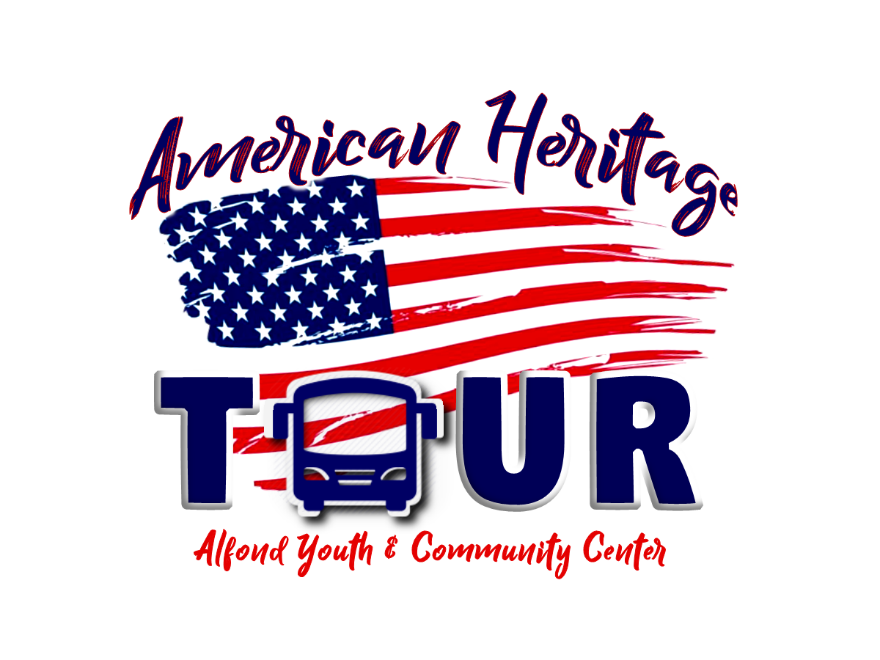 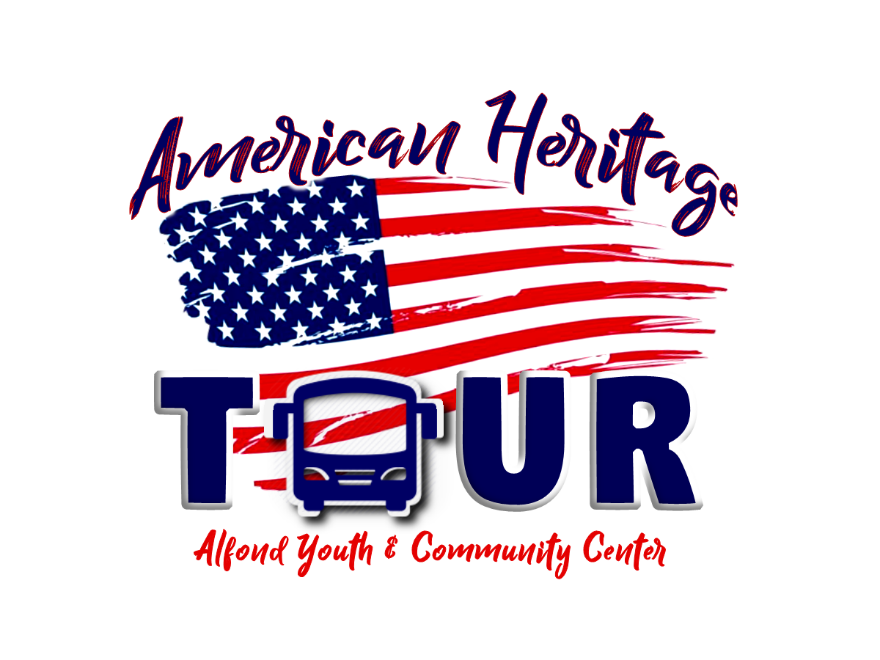 Abbie Charrier
Senior Director of Youth Programs
acharrier@clubaycc.org
(207)873-0684
americanheritagetour.org
This meeting is being recorded
If you want to receive email updates, please put your First name, Last name, and email in the chat
Please keep microphones muted and hold all questions until the end of the meeting.
Agenda:
-Brief overview of the trip
-Pricing
	-Scholarships
-Dates
	-Open enrollment: how it works
		-Chaperone groups
-Questions
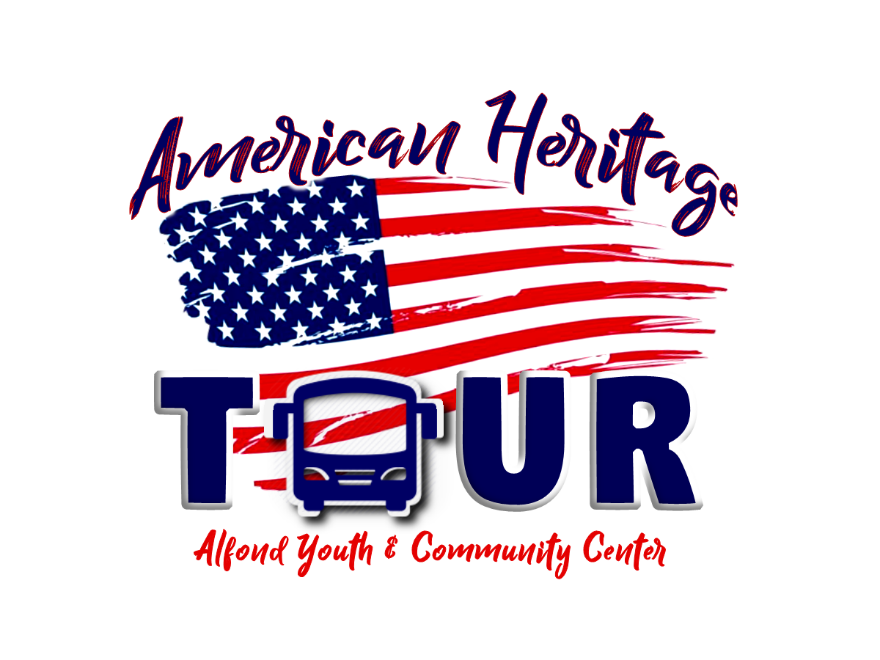 Please keep microphones muted and hold all questions until the end of the meeting.
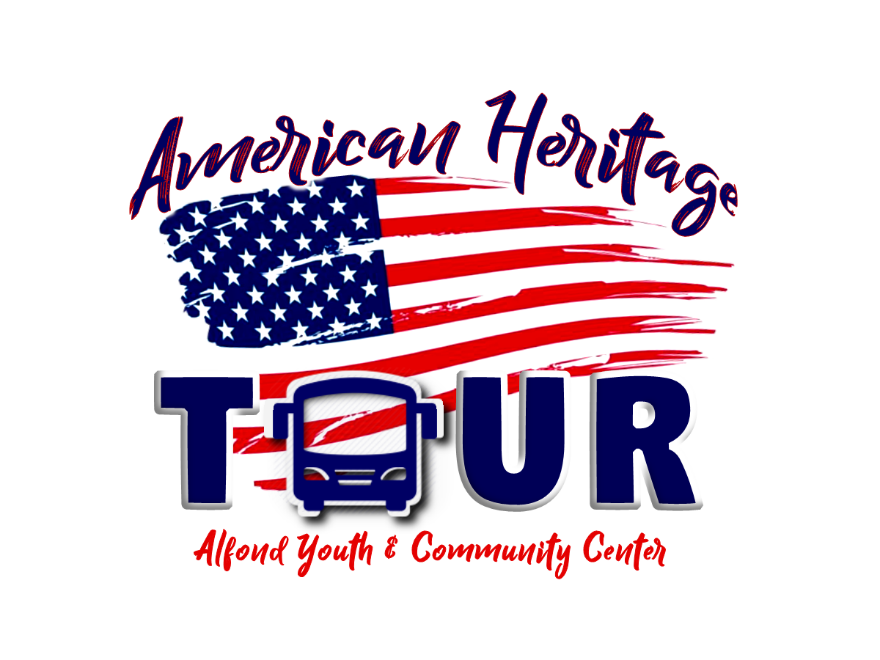 What you get:
7 days of travel
6 nights in hotels
10+ meals
Entry to 10+ historical sites
2 t-shirts
1 jacket
A once in a lifetime experience
2024 Pricing:
Students: $1750
Chaperones: $1500

Registration opens November 6th at 9am.
Please keep microphones muted and hold all questions until the end of the meeting.
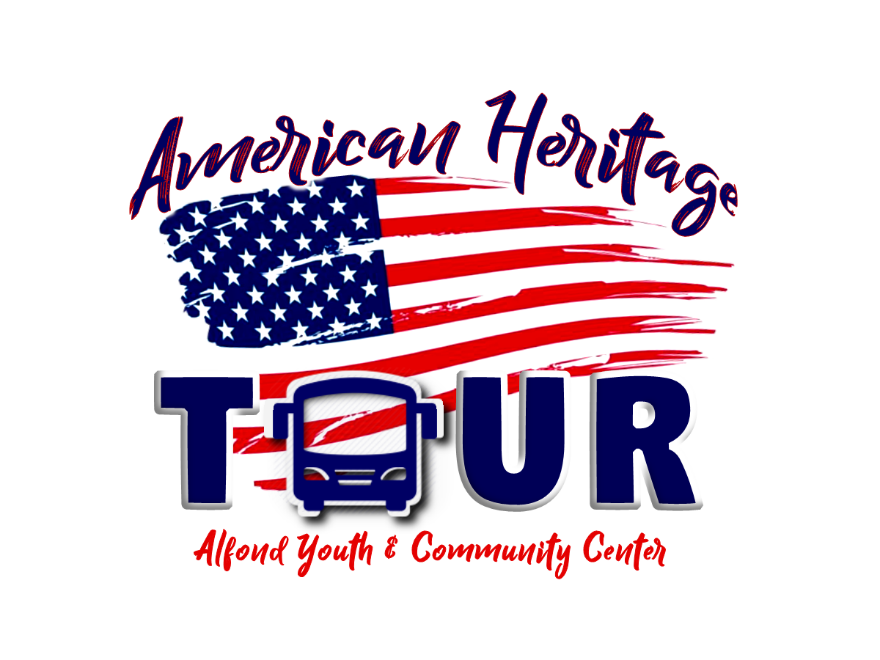 Fundraising:
Fundraising Ideas:
Bottle drive
Silent auctions
Concession stands
Bake sales
Craft fairs
Paint nights
Raffles
Sponsors
AYCC will help promote fundraisers on website/social media
Please keep microphones muted and hold all questions until the end of the meeting.
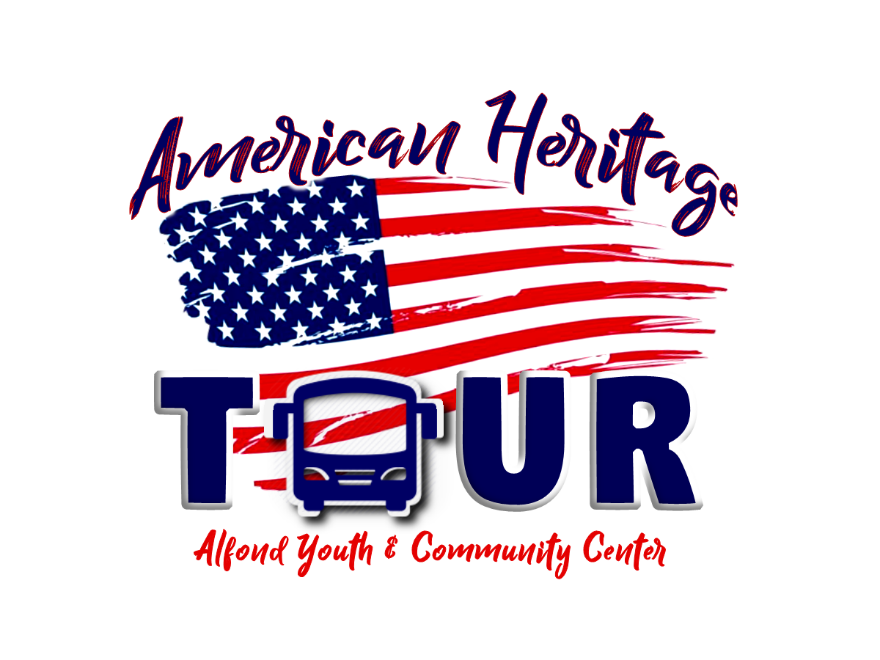 Scholarships:
There will be need-based scholarships available through the AYCC. Scholarships are funded by money raised by past participants of the AHT and car raffle. 

Scholarships are awarded based on need and first-come first-serve. 

Scholarship applications will be available on our website when registration opens.
Please keep microphones muted and hold all questions until the end of the meeting.
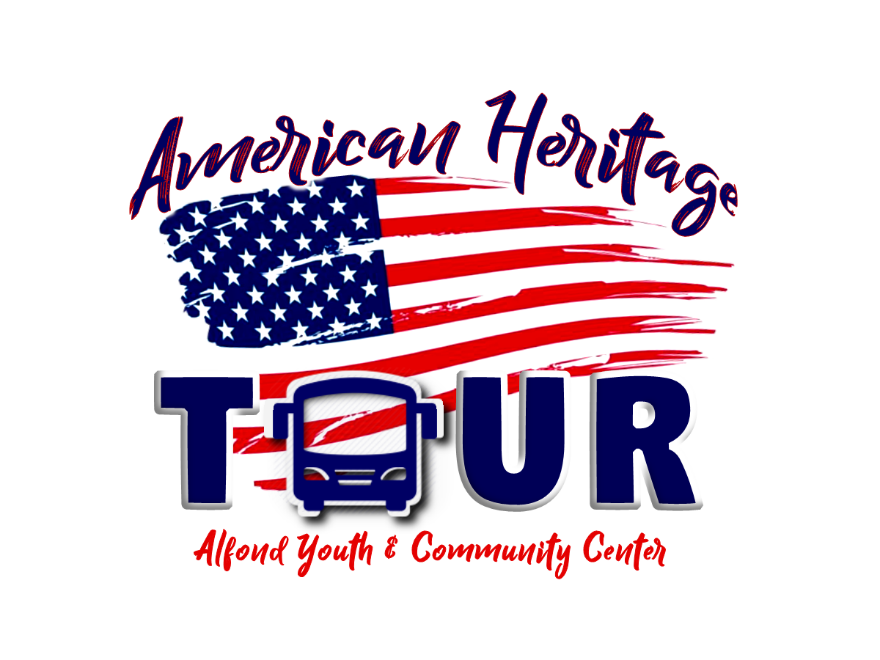 Dates & Enrollment
Friday April 12 – Thursday April 18
Maximum capacity 200 total people. 
The trip will be open enrollment. Anyone from any school in 8th grade can register.
$100 deposit is required to register. Deposit is refundable until March 12
Please keep microphones muted and hold all questions until the end of the meeting.
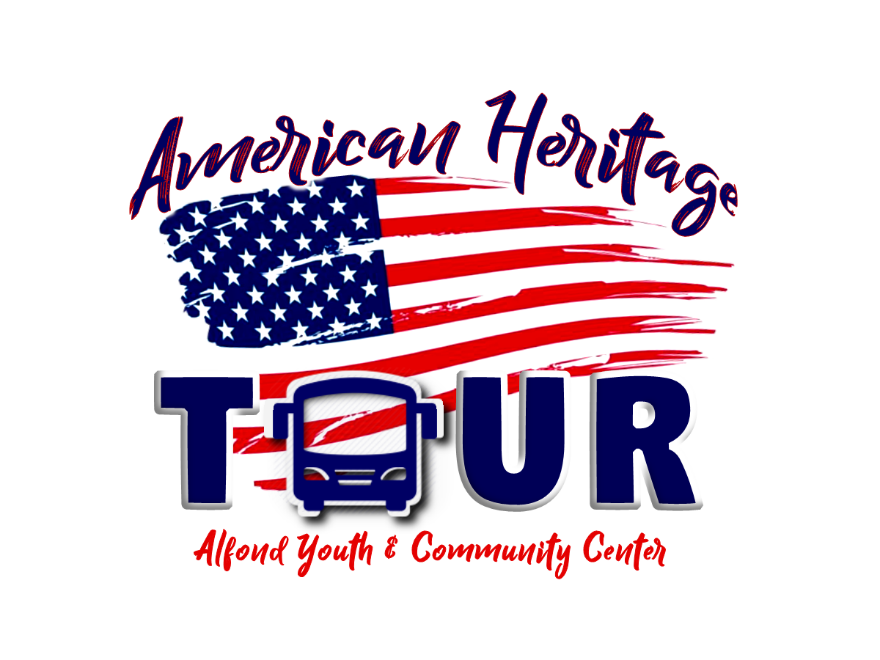 Chaperone Groups
Students must know who their chaperone will be when they register. Students must list their chaperone (and chaperones must list their student(s)) on their registration form for their registration to be accepted.
3-4 people will be in each hotel room. Chaperone groups of 3-4 stay together. Chaperone groups of 2 will be paired with another chaperone group of 2.
Examples:
Chaperone group A: Adult, Student, Student, Student = 4 people = 1 hotel room
Chaperone group B: Adult, Adult, Student, Student = 4 people = 1 hotel room
Chaperone group C: Adult, Student, Student = 3 people = 1 hotel room *may be asked to chaperone another student
Chaperone group D: Adult, Student = 2 people = will share hotel room with another Adult & Student
Please keep microphones muted and hold all questions until the end of the meeting.
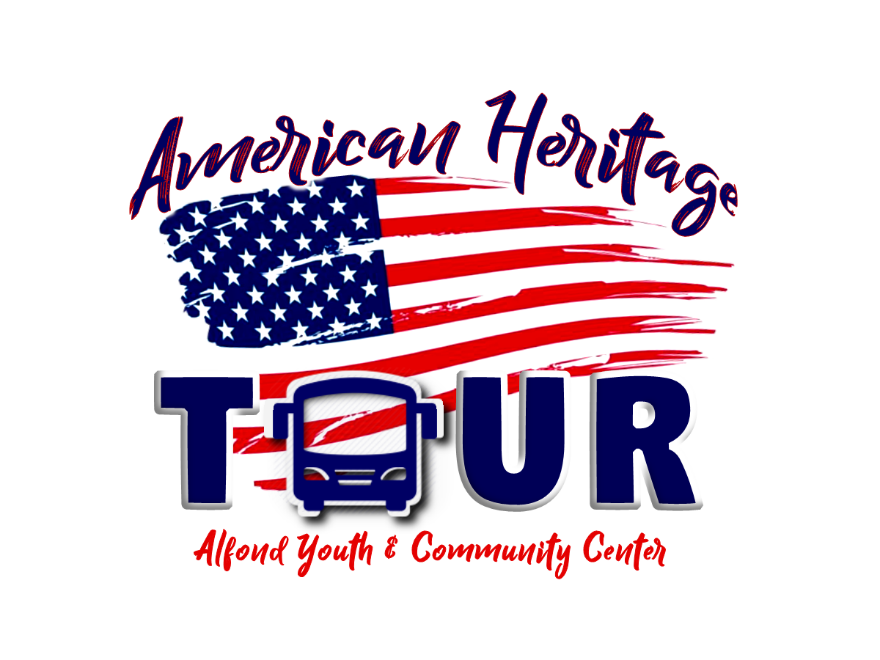 Next Steps:
Talk to your friends and families to decide who you would like to be in your chaperone groups
Register for the Trip 
Registration will be open on our website November 6th. 
Chaperones must complete the background check forms
Continue to attend meetings
Meetings will be held the last Monday of each month at 6:30pm virtually until February. 
Starting in February we will have in person meetings to prepare for departure. Dates, times, locations TBD
Meetings are mandatory for all participants
Please keep microphones muted and hold all questions until the end of the meeting.
Questions

Abbie Charrier
Senior Director of Youth Programs, AYCC
acharrier@clubaycc.org
(207)873-0684
americanheritagetour.org
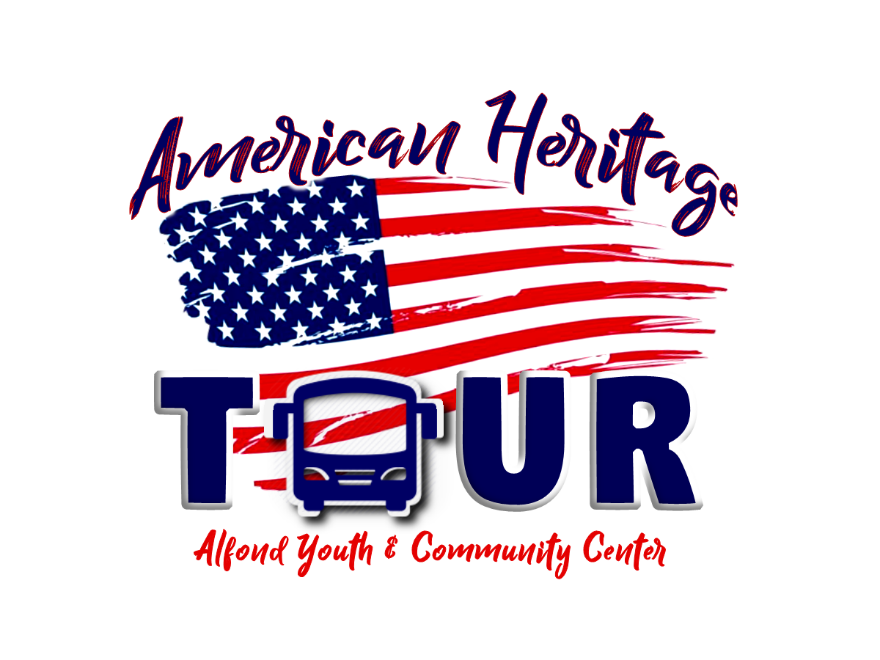 If you want to receive email updates, please put your First name, Last name, and email in the chat